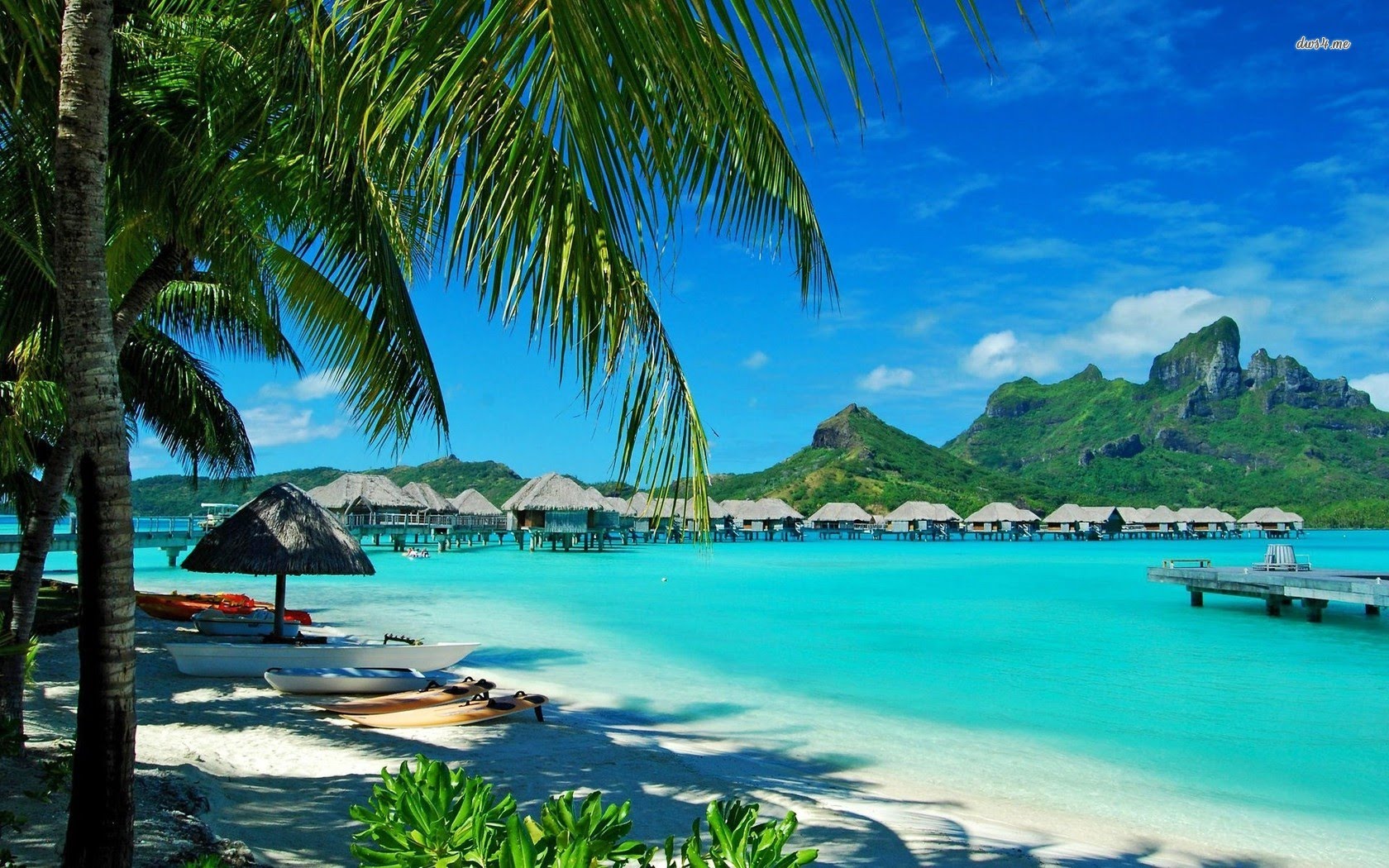 HAVAJI
GDJE SE NALAZE
Nalaze se u Tihom oceanu
Dio su Polinezije
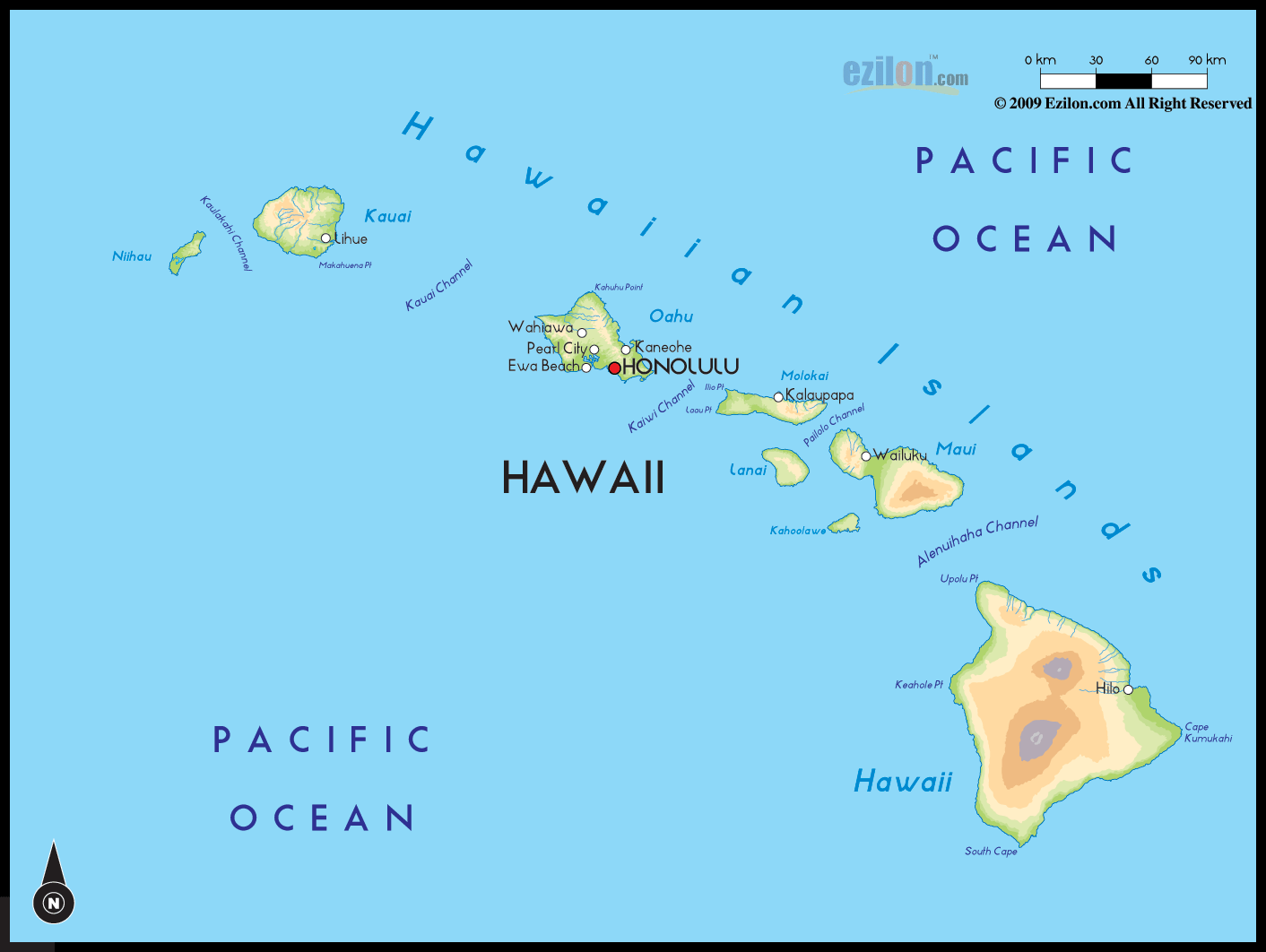 O HAVAIMA
Savezna je država SAD-a
Najveći grad je Honolulu
Prvi na svijetu po uzgoju ananasa
ZANIMLJIVOSTI
Na njemu se nalazi samo 10% domorodačkih
Havajaca
Prema legendama što se pričaju po Havajima, boginja vulkana Pele stvorila je Havajsko otočje. S vremena na vrijeme, kako kaže legenda, boginja Pele vraća se na otoke kako bi razbuktala vatre u kraterima i izazvala nove erupcije.
U abecedi ima 12 slova
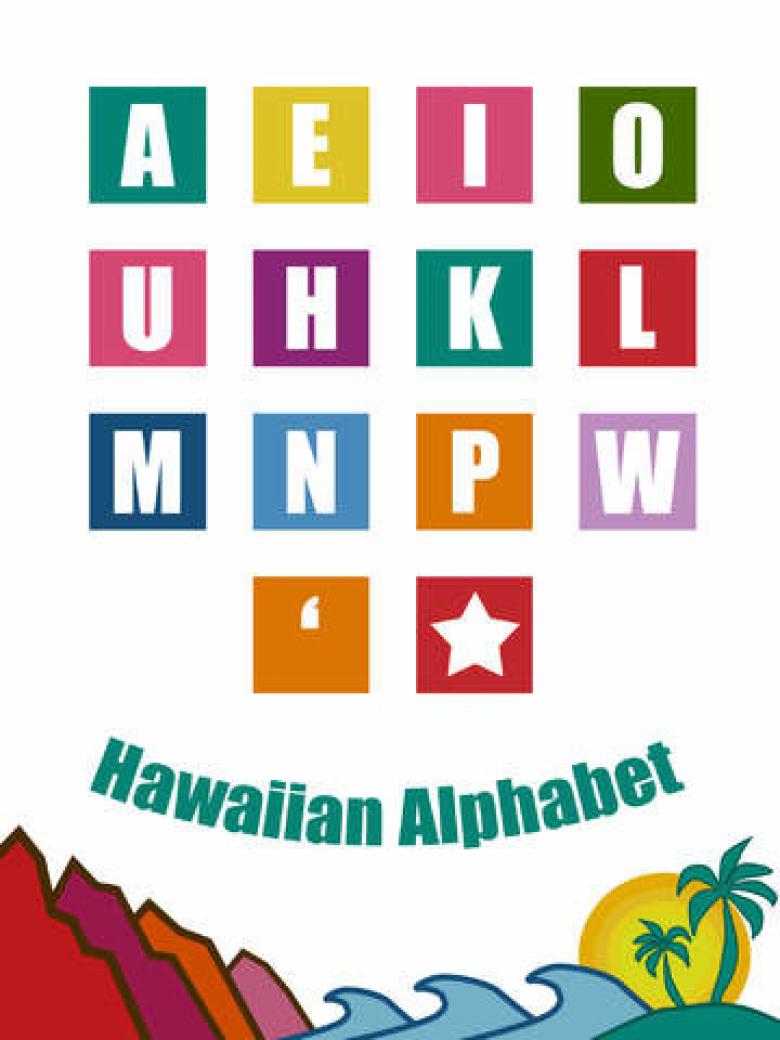 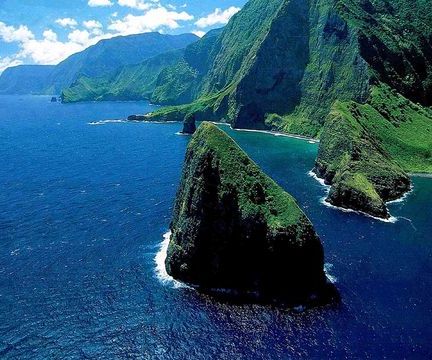 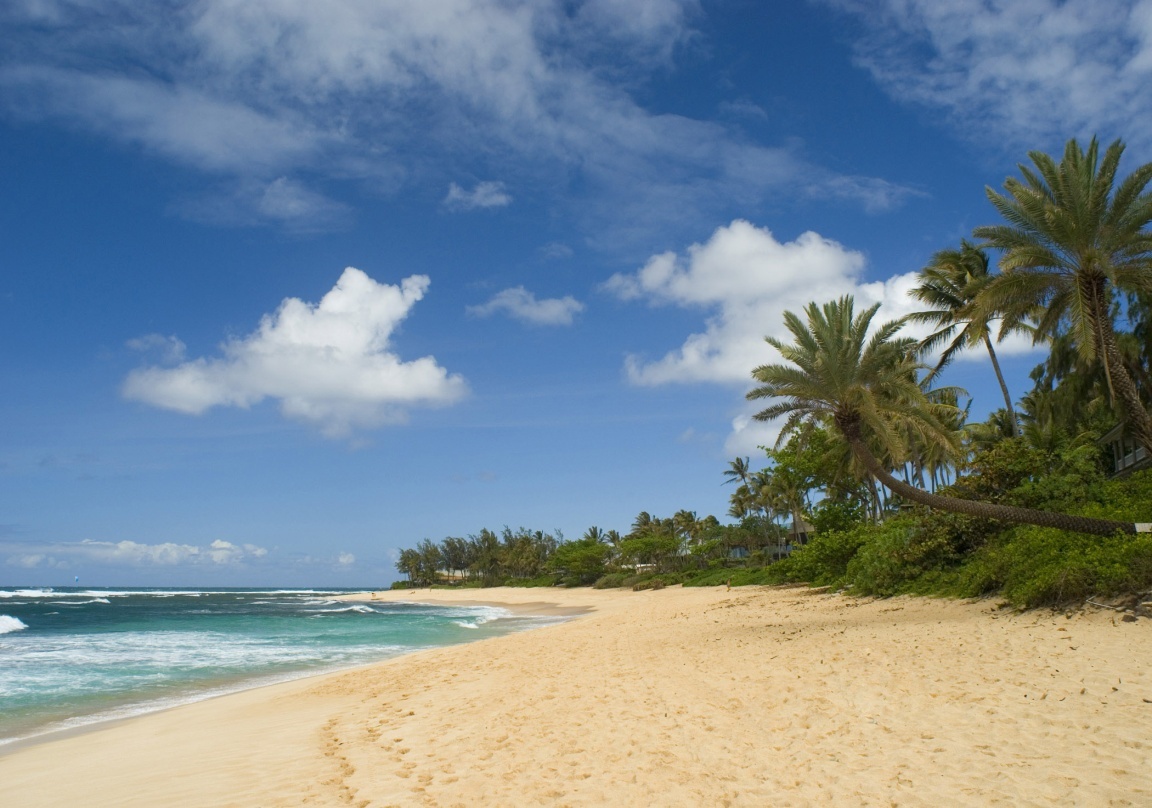 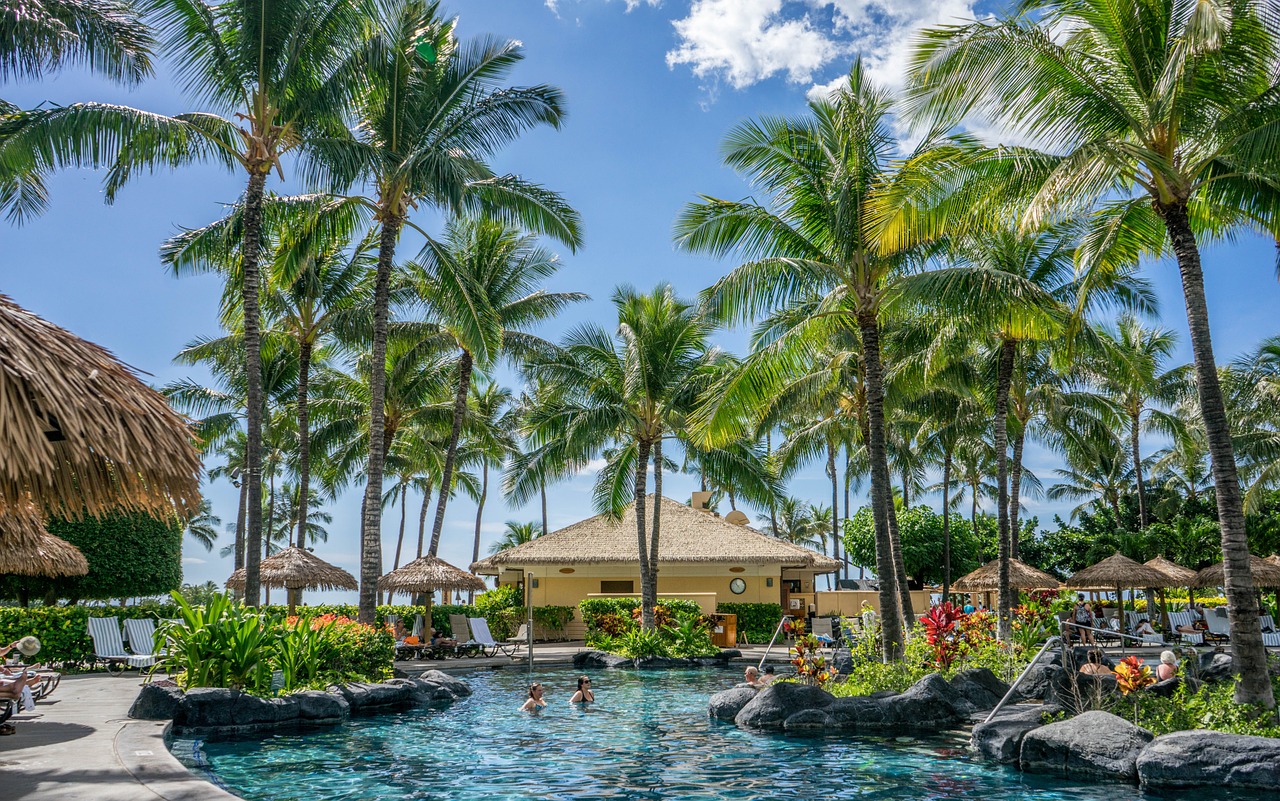 OD ČEGA SE SASTOJE
Havajsko  se otočje sastoji od 8 večih otoka i 129 malih otoka i atola 
Građeno od vulkanskih stjena
Na njima se nalazi najveći aktivni vulkan na Zemlji- Mouna Loa
PO ČEMU SU POZNATI
Nose ime zemlje sreće,dobrog plesa i beskrajnih plaža
Hula ples
Kava koju proizvodi svaki otočić u koju se dodaje kokos,čokolada i makadamija
Turistički vrlo posječeno mjesto
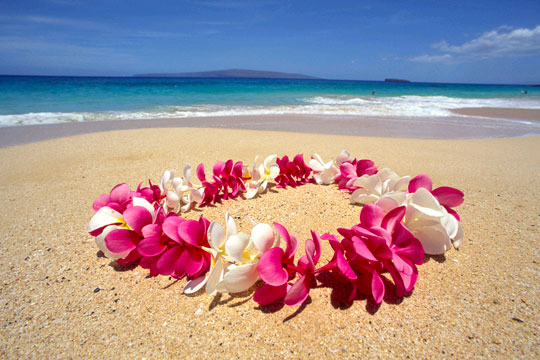 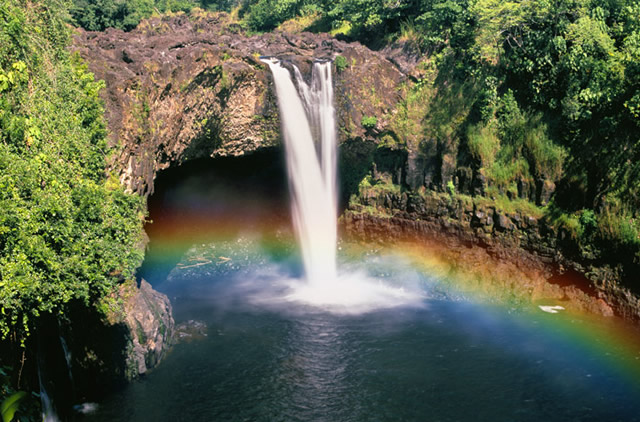 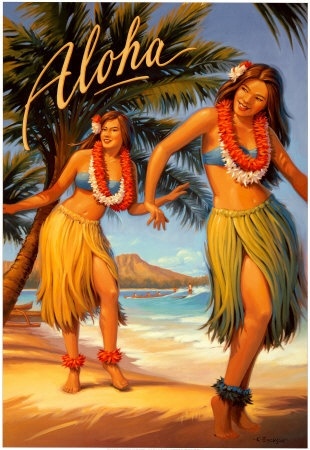 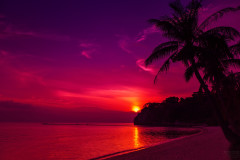 Hvala na pažnji !!!
Izradila: Matea Majhen 6.r
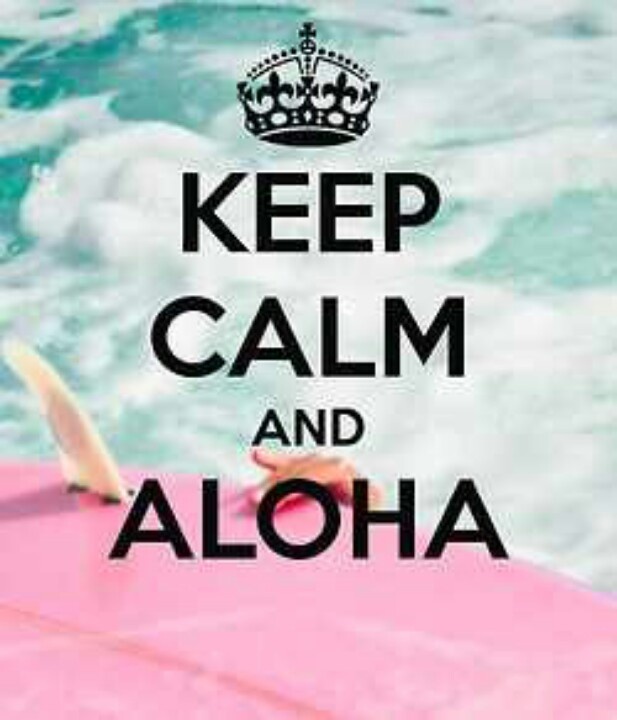 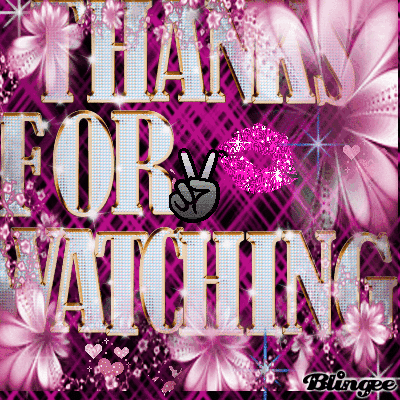